Новосибирск
Корпалёва Артура  и  Жеребцова Влада
Здесь  много достопримечательностей
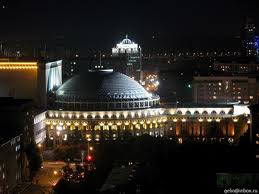 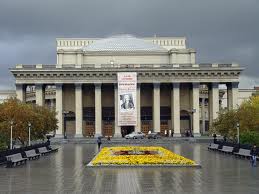 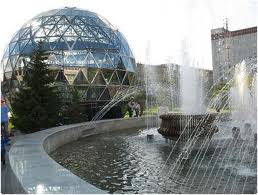 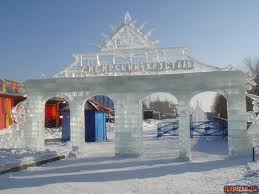 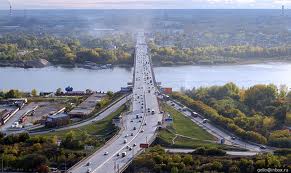 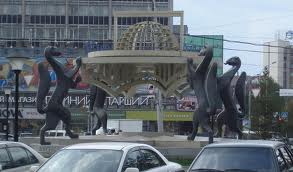 Здесь красивые фонтаны
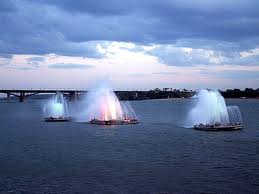 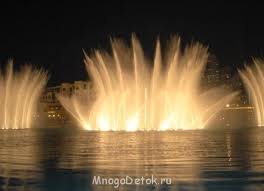 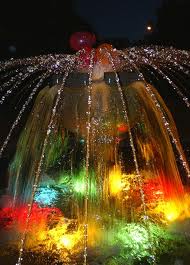 Здесь  много  музеев
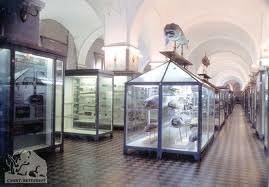 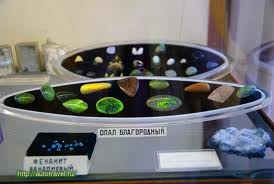 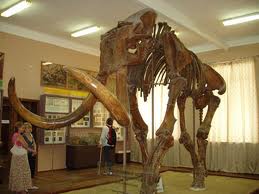